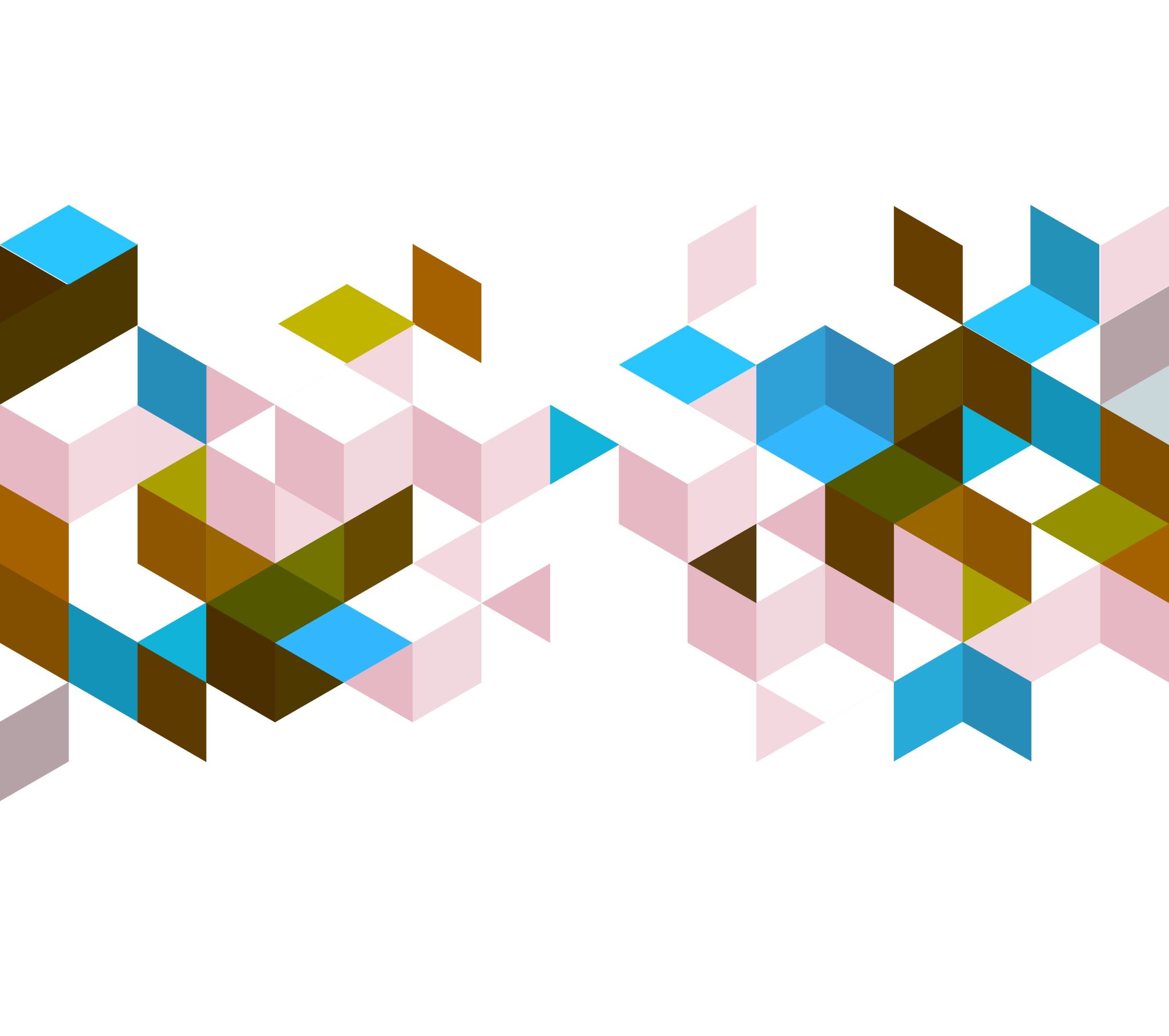 Global Engagement and Learning Institutional Learning Objectives
Erin Golembewski
Shannan Dixon
Cara Felter
Task Force
We wish to thank the following individuals for providing feedback on the objectives:
Patty Alvarez (Assistant Vice President of Student Affairs)
Gregory Brightbill (PSLI)
Linda Horn (GLOBALtimore Fellow)
Diane Marie St. George (MPH)
Amy Ramirez (Center for Global Engagement)
Institutional Learning Objectives
On completion of a degree from the University of Maryland, Baltimore:

Graduates will have exposure to the interrelationships among the self, local and global communities.
Graduates will demonstrate reflection of self-perspective and an awareness and appreciation of cultural diversity.
Graduates will have opportunities to integrate awareness of world perspectives to aid in solving real life problems.
Graduates will have the ability to recognize and understand complex global systems and identify personal, ethical, moral, relationships, and obligations within those systems.
The Iterative Process
Terminology: focus on graduates because we're looking at outcomes
Thinking long-term to the assessment phase
Who is responsible for these outcomes?
Keeping the ILOs broad enough for the variety of programs
Resources Along the Way
2018 President’s Symposium White Paper on Global Literacy
AAC&U Learning Outcomes Resources
AAC&U Global Learning Value Rubric
Rubric Development Resources from the UMB FCTL
Objective One
Graduates will have exposure to the interrelationships among the self, local and global communities.
Why is it important?
Best practice for global citizenship in education

How to assess?
Include in annual APAIR by each program
Objective Two
Graduates will demonstrate reflection of self-perspective and an awareness and appreciation of cultural diversity.
Why is it important?

How to assess?
Programmatic evaluation for respective accreditation
Objective Three
Graduates will have opportunities to integrate awareness of world perspectives to aid in solving real life problems.
Why is it important?

How to assess?
IPE day, International Travel Programs, other global events
Objective Four
Graduates will have the ability to recognize and understand complex global systems and identify personal, ethical, moral, relationships, and obligations within those systems.
Why is it important?

How to assess?
Programmatic evaluation for accreditation